Vodozádržné opatrenia Rajecká dolina
Regional PR
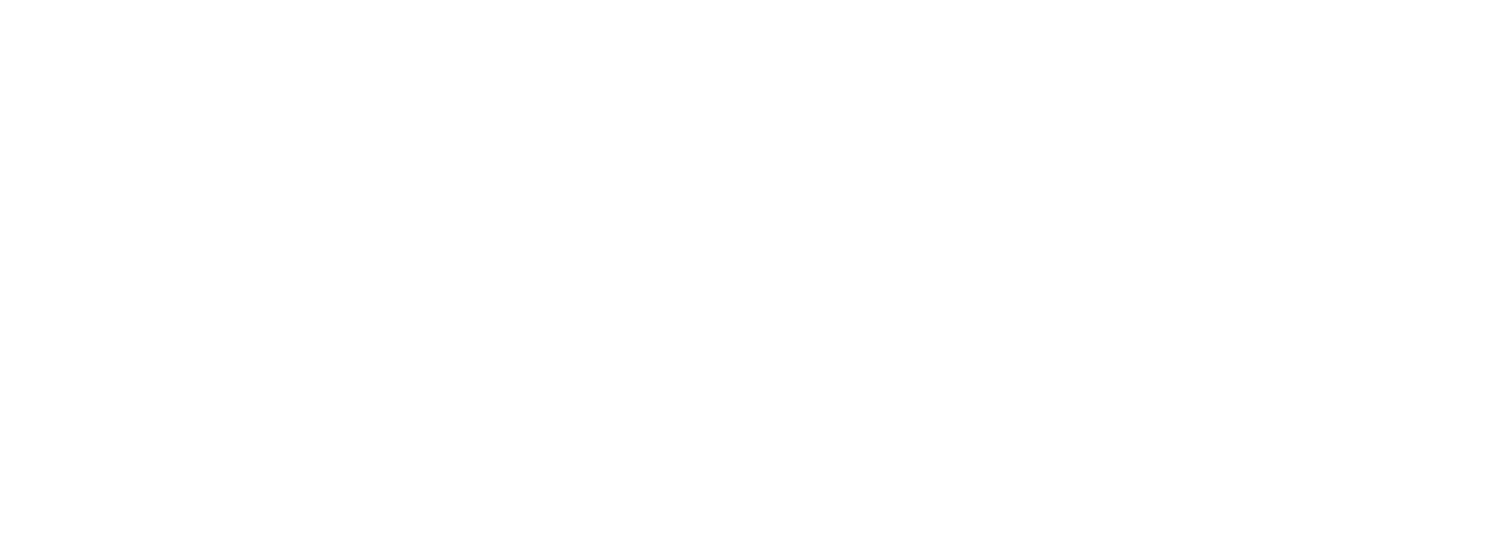